Bitirme Projeleri 2024-25 Takvimi
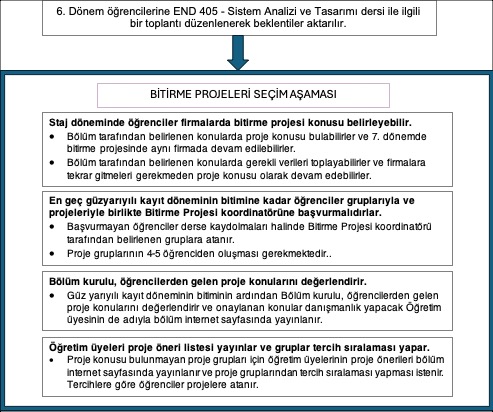 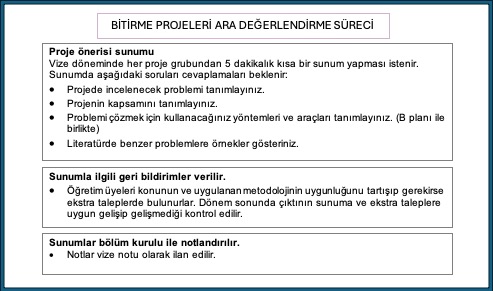 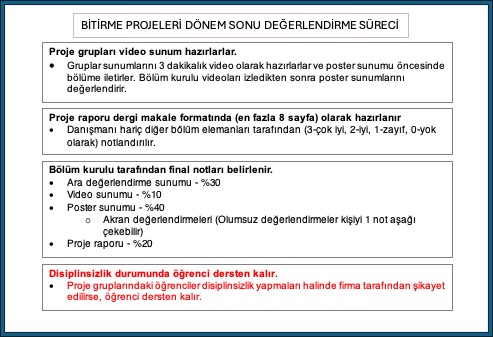